การจัดหน่วยปฐมพยาบาลรองรับมวลชน
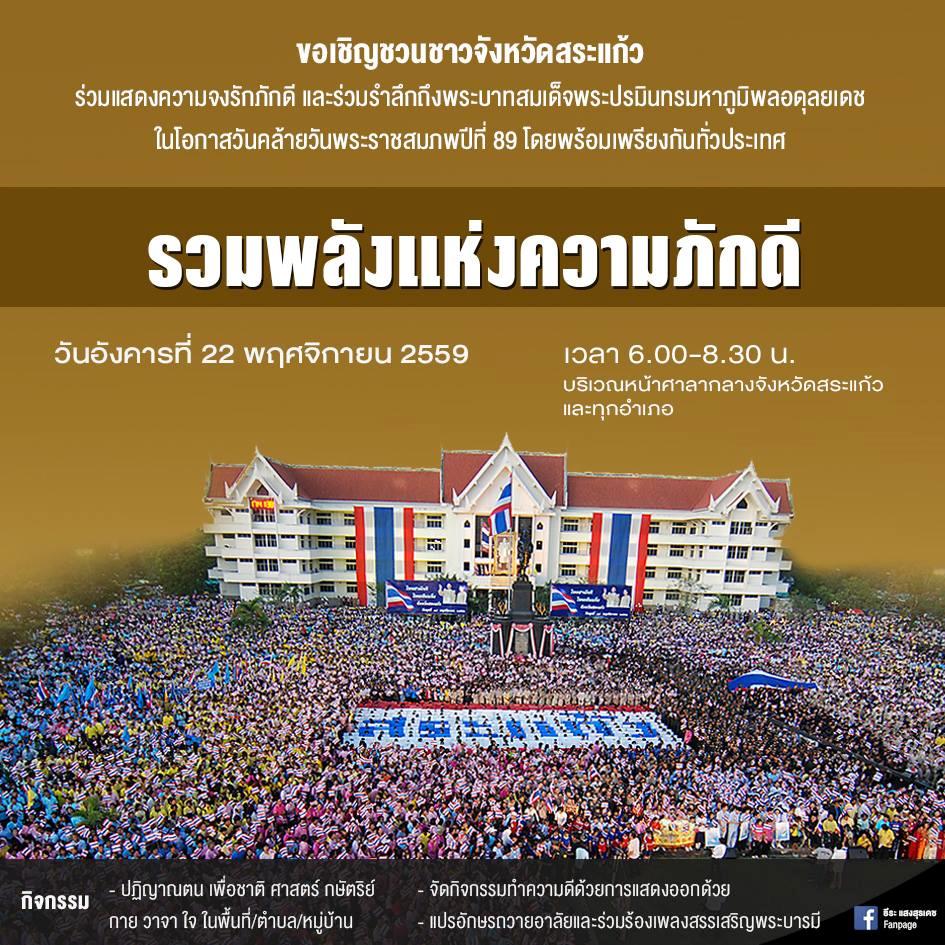 ผังรวมพลังแห่งความภักดี จังหวัดสระแก้ว
หน่วยปฐมพยาบาล  โดยกลุ่มงานควบคุมโรคและกลุ่มงานควบคุมโรคไม่ติดต่อ สุขภาพจิตและยาเสพติด
1.หน่วยปฐมพยาบาลกลาง โดยโรงพยาบาลสมเด็จพระ-ยุพราชสระแก้ว 
2.โรงพยาบาลสนาม เพื่อเฝ้าระวังผู้ป่วย (เป็นลมและอุปทานหมู่) ณ ศูนย์ส่งเสริมสุขภาพแผนไทย สำนักงานสาธารณสุขจังหวัดสระแก้ว โดยโรงพยาบาลจิตเวชสระแก้วราชนครินทร์และกลุ่มงานแพทย์แผนไทย
หน่วยปฐมพยาบาล  โดยกลุ่มงานควบคุมโรคและกลุ่มงานควบคุมโรคไม่ติดต่อ สุขภาพจิตและยาเสพติด
3.หน่วยปฐมพยาบาลภาคสนาม เจ้าหน้าที่โรงพยาบาลส่งเสริมสุขภาพตำบล แห่งละ1 คน  ใส่ชุดปฏิบัติการ และอาสาสมัครสาธารณสุขประจำหมู่บ้าน /ชุมชน ละ 1 คน ใส่ชุดสีดำ โดยสำนักงานสาธารณสุขอำเภอเมืองสระแก้ว 
4.ตัวแทนกลุ่มงานละ 1 คน เป็นผู้ประสานงานดูแลความเรียบร้อย หน่วยปฐมพยาบาลภาคสนาม 
โดยแจ้งชื่อที่ คุณเชาวลิต นาคสวัสดิ์
หน่วยปฐมพยาบาล  โดยกลุ่มงานควบคุมโรคและกลุ่มงานควบคุมโรคไม่ติดต่อ สุขภาพจิตและยาเสพติด
5. ข้อสั่งการ ที่ดำเนินการไปเรียบร้อยแล้ว 
    1.หนังสือแจ้งให้รพร.สระแก้วและสสอ.เมือง และรพ. จิตเวชสระแก้วราชนครินทร์ 
       ดำเนินการจัดหน่วยปฐมพยาบาล
       1.1 H:\กิจกรรม22\จัดหน่วยปฐมพยาบาลรองรับมวลชน 16,000 คน ในงาน “รวมพลังแห่งความภักดี”.pdf
       1.2 H:\กิจจกรรม22\การจัดหน่วยปฐมพยาบาล ถึงรพ.จิตเวชฯ.pdf
หน่วยปฐมพยาบาล  โดยกลุ่มงานควบคุมโรคและกลุ่มงานควบคุมโรคไม่ติดต่อ สุขภาพจิตและยาเสพติด
6. ข้อสั่งการ จากจังหวัดสระแก้ว
    1. หนังสือแจ้งมอบหมายภารกิจการจัดงาน ด้านการจัดหน่วยปฐมพยาบาล 
เพื่อรับบริการฉุกเฉิน
      H:\กิจจกรรม22\มอบหมายภารกิจงาน.pdf
   2. หนังสือ ขอเชิญร่วมงาน “รวมพลังแห่งความภักดี”
H:\กิจจกรรม22\การจัดงานรวมพลังแห่งความภักดี.pdf